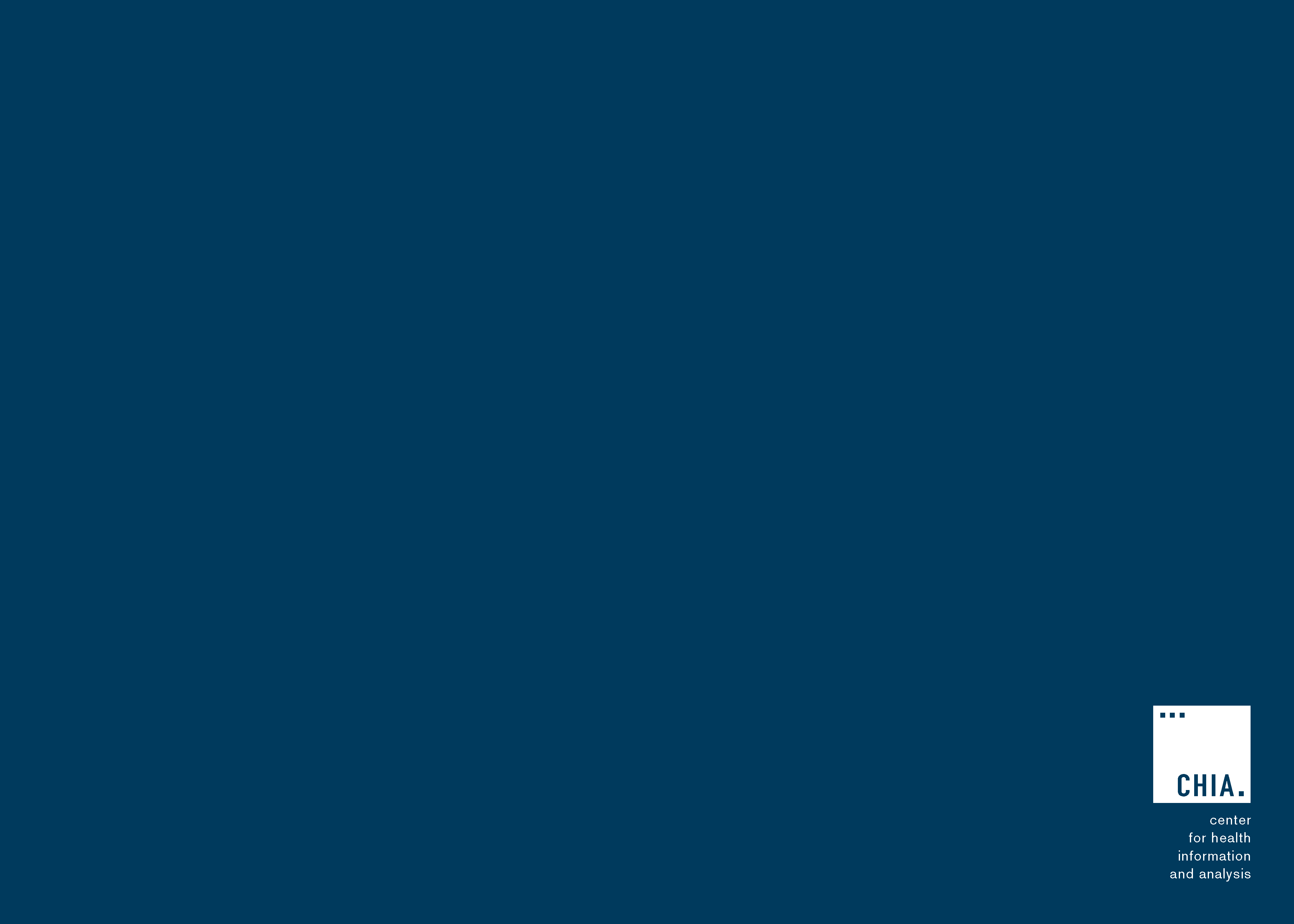 Massachusetts All-Payer Claims Database:Technical Assistance Group (TAG)
December 14, 2021
Agenda
MA APCD

Enrollment Trends

DOI Reporting

Questions
MA APCD Intake
All APCD submissions through November 2021 are due by December 31st. This includes any re-submissions.

With the holidays approaching, if you can submit your files early, we’d appreciate it. That way we can get back to you sooner if there are any issues.

Please work with your liaison in submitting any overdue files and alert them if you expect delays.

CHIA is revisiting Medical Claim versioning methods with select payers. We’ll reach out when we have examples to share with each company.
MA APCD – 2022 Submission Guide Updates
Provider File requirement - All providers, both active and inactive must be included.  Providers that were inactive prior to January 2015 are not to be included.

Pharmacy Claims - PC033 (Quantity Dispensed) – change from Integer to Decimal to allow for things like COVID vaccines which show quantities on the scale of 0.3 units.
MA APCD – 2022 Submission Guide Updates
Medical Claims - MC131 (In Network Indicator) – add values for the No Surprises Act which requires out-of-network (OON) providers/facilities to inform insurers 1) if the service was provided at an in-network facility, and 2) if the patient consented to the out-of-network billing (which subjects them to potential balanced billing). This is meant to go into effect 1/1/2022.

CHIA considering adding a ‘Gender Identity’ field to the Member Eligibility file. Thank you for your feedback for those that we reached out to on this subject. We are reviewing your responses.
MA APCD Intake Version 2022
Enrollment Trends Update
The next Enrollment Trends reporting cycle will be based on data through September 2021 and is scheduled to be published in March 2022.

Thank you to those that have submitted the requested Supplemental Reports for data through September 2021.

Payers will be sent MA APCD-sourced enrollment counts for review in late December.

For questions on Enrollment Trends: Contact your CHIA liaison and Emily Laino at Emily.laino@chiamass.gov
Enrollment Trends Timeline
DOI Reporting
Q3 2021 HMO Membership reports have been distributed yesterday and today.

Claims/Utilization:
Reports using data through March 2021 were sent on 9/16. Signoff was due by 11/16.
We have been meeting to discuss the reports with select payers.
Reports using data through September 2021 will be run later this month.
Next Meetings
January 11, 2022 @ 2:00 pm

February 8, 2022 @ 2:00 pm
Questions?